Διαταραχές οξεοβασικής ισορροπίας
Μάριος Παπασωτηρίου

mpapasotiriou@yahoo.com
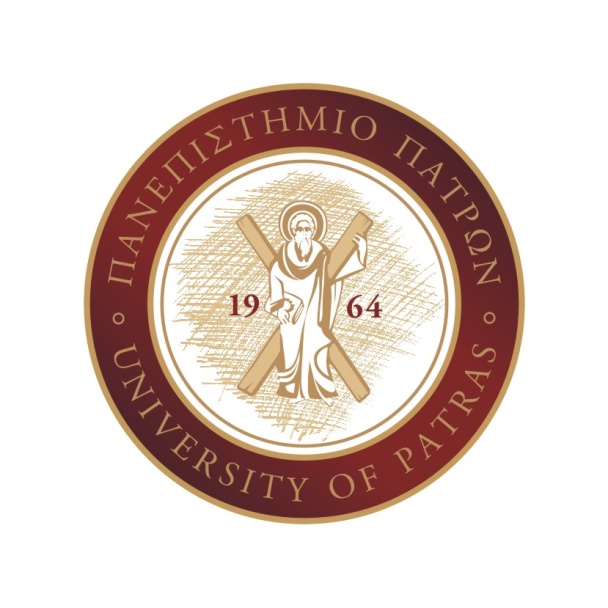 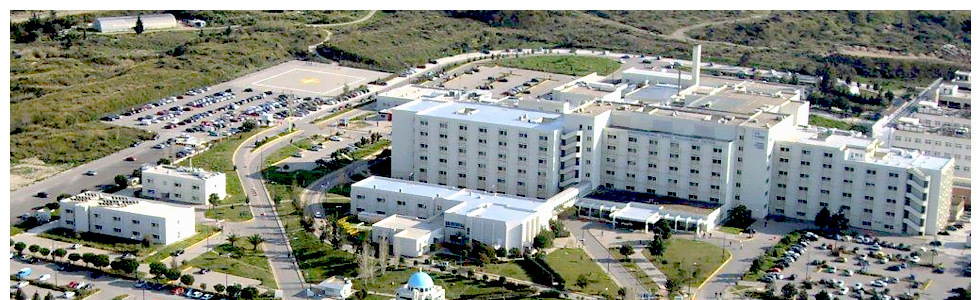 Μεταβολισμός
Βασικός μεταβολισμός και οξέα
Ο κυτταρικός μεταβολισμός προκαλεί τη συνεχή παραγωγή οξέων (Η+) 
Ο οργανισμός παρά το ότι συνεχώς παράγει οξέα και προσπαθεί να απαλλαγεί από αυτά, τελικά λειτουργεί σε αλκαλικό περιβάλλον (pH=7,36-7,44)
Πτητικά οξέα (CO2) 22400 mEq/24h
Μη πτητικά οξέα 
1-1,5 mEq H+/kg ΣΒ/24h
Ποσότητα παραγόμενων οξέων
Βασικός μεταβολισμός και οξέα
Πτητικά οξέα
Η μέγιστη πηγή Η+ είναι το CO2 από την πλήρη οξείδωση υδατανθράκων και λιπών 
(CO2+H2O ↔ H2CO3 ↔ H+ + HCO3-) 


Παράγονται κατά τον καταβολισμό: 
Καταβολισμός πρωτεϊνών (αμινοξέα με S- παράγεται H2SO4) 
Καταβολισμός φωσφολιπιδίων (παράγεται H3PO4) 
Αναερόβιος μεταβολισμός υδατανθράκων (γαλακτικό οξύ) 
β-οξείδωση λιπών (κετονικά σώματα)
Μη πτητικά οξέα
Φυσιολογικές τιμές pH
Tο pH εκφράζει τον αρνητικό log της [Η+] που φυσιολογικά βρίσκεται σε πολύ μικρές συγκεντρώσεις.
Φυσιολογικές τιμές Αερίων Αίματος
Αντιρρόπηση – Βασικές αρχές
Όταν εξ αιτίας κάποιας διαταραχής της νεφρικής ή πνευμονικής λειτουργίας μεταβάλλεται το pH, το όργανο που δεν πάσχει προσπαθεί να αντιρροπήσει. 

Όταν οι πνεύμονες αδυνατούν να αποβάλλουν το CO2, οι νεφροί κατακρατούν HCO3- (νεφρική αντιρρόπηση). 

Όταν οι νεφροί αδυνατούν να αποβάλλουν τα οξέα, οι πνεύμονες αποβάλλουν περισσότερο CO2 (αναπνευστική αντιρρόπηση).
Αντιρρόπηση – Βασικές αρχές
Πρέπει να γνωρίζουμε τα επίπεδα της αναμενόμενης αντιρρόπησης.

Όταν αυτή δεν βρίσκεται μέσα στα αναμενόμενα όρια, υπάρχει μικτή διαταραχή.

Η αντιρρόπηση ποτέ δεν επαναφέρει το pH στα φυσιολογικά επίπεδα.

Δεν υπάρχει ΥΠΕΡ- ή ΥΠΟ-αντιρρόπηση και όταν διαπιστώνεται συνυπάρχει επιπρόσθετη διαταραχή.
Μικτές Οξεοβασικές διαταραχές
Φυσιολογικό pH στα ΑΑΑ σημαίνει ότι: 
α) δεν υπάρχει Οξεοβασική διαταραχή ή 
β) υπάρχει μικτή διαταραχή 

Μπορεί να συνυπάρχουν δύο αντίθετης κατεύθυνσης διαταραχές της οξεοβασικής ισορροπίας, που οδηγούν σε φυσιολογικό pH.

Φυσιολογικό pH, φυσιολογικά HCO3- και φυσιολογική PaCO2 δεν αποκλείουν την ύπαρξη οξεοβασικής διαταραχής.
Βασικά βήματα ερμηνείας Αερίων Αίματος
Προσδιορισμός κύριας διαταραχής στα αέρια αίματος
 
Υπάρχει οξυαιμία ή αλκαλαιμία;
 
Εκτίμηση αντιρρόπησης

Προσδιορισμός ΧΑ ορού  

Μην ξεχνάτε το ιστορικό και την κλινική εικόνα
Μεταβολική Οξέωση
Μεταβολική οξέωση – Βασικές αρχές
Η αύξηση της [H+] στον ορό ονομάζεται οξυαιμία
Η μείωση της [H+] στον ορό ονομάζεται αλκαλαιμία

Οι παθοφυσιολογικές διαδικασίες που οδηγούν σε αύξηση ή μείωση της [H+] ονομάζονται οξέωση και αλκάλωση αντίστοιχα
[H+] = 24 x PCO2  / [HCO3_]
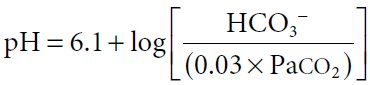 Διαταραχές που προκαλούν μείωση της [HCO3_] προκαλούν Μεταβολική Οξέωση
Μείωση HCO3_  
Εξωκυττάριο ρυθμιστικό δ/μα
Μείωση PaCO2
Αναπνευστική αντιρρόπηση
Ενδοκυττάρια και οστικά ρυθμιστικά δ/ματα
Άμεσα
Σε min έως h
2-4 h
h έως ημέρες
Αύξηση νεφρικής απέκκρισης H+
Μεταβολική οξέωση – Βασικές αρχές
Αύξηση H+
Μεταβολική οξέωση προκαλείται
Από την προσθήκη H+ 
Από το μεταβολισμό προστίθενται 50-100 meq που απεκκρίνονται από τους νεφρούς ως NH4+ και H2PO4_  
Από την απώλεια HCO3_ 
Φυσιολογικά επαναρροφούνται από το εγγύς σωληνάριο (90%), TALH και τον άπω νεφρώνα (10%)
Αναπνοή Kussmaul
Φυσιολογική αντιρρόπηση
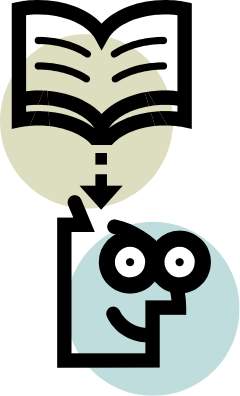 Χάσμα ανιόντων πλάσματος (Χ. Α.)
Πρωτεΐνες
HCO3- 
24
Αρχή ηλεκτρικής ουδετερότητας: κατιόντα = ανιόντα
Το Χ.Α. ισούται με τη διαφορά των κυριότερων μετρούμενων κατιόντων και ανιόντων 
Χάσμα ανιόντων (Χ.Α.)= [Na+] – {[Cl_] + [HCO3_]}
Na+ 
140
Cl- 
106
Χ. Α.: 12 ± 2 mmol/L
Φυσιολογικά
Adrogue´ HJ et al. Kidney Int. 2009:76;1239–1247
Διόρθωση Χ.Α. για τη συγκέντρωση Αlb
Χάσμα ανιόντων (Χ.Α.)= [Na+] – {[Cl_] + [HCO3_]}
Φυσιολογικά : 12 ± 2 mmol/L

Για κάθε μείωση της αλβουμίνης κατά 1 g/dl  
«φυσιολογικό εύρος» Χ.Α. μειώνεται κατά 2,5 meq/L
Figge J et al. Crit Care Med.1998;26:1807-10
Ταξινόμηση μεταβολική οξέωσης
Αυξημένο χάσμα ανιόντων 
Νεφρικής αιτιολογίας
Νεφρική ανεπάρκεια (eGFR<15 ml/min)
Εξωνεφρικής αιτιολογίας
Γαλακτική οξέωση
Δηλητηρίαση από μεθανόλη, σαλικυλικά, ethylene glycol
Διαβητική Κετοξέωση
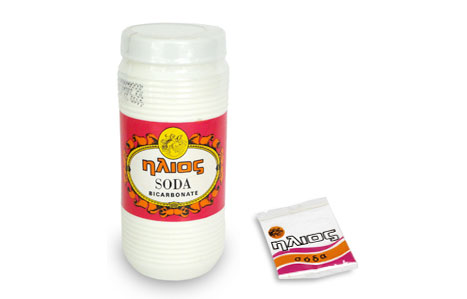 Μεταβολική οξέωση στη Νεφρική Ανεπάρκεια
Ανεπάρκεια απέκκρισης του φορτίου οξέος που προκύπτει από το μεταβολισμό 
Μείωση της ολικής απέκκρισης NH4+ (GFR < 40 ml/min) 
Μεταβολική οξέωση με υψηλό Χ.Α. με [HCO3_ ] 12-20meq/l

Θεραπεία
Χορήγηση NaHCO3 (0,5 – 1,5 mmol/kg/day) όταν [HCO3_ < 20 mmol/L)
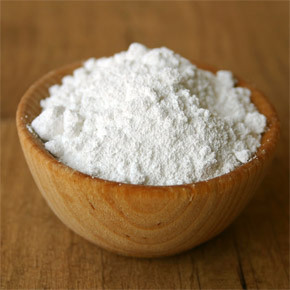 [Speaker Notes: Συσσώρευση φωσφορικού, θειικού και άλλων οργανικών οξέων.]
ΓΑΛΑΚΤΙΚΟ
O2
H+
+
Γαλακτική Οξέωση
Συχνή αιτία μεταβολικής οξέωσης με υψηλό Χ.Α.
Το γαλακτικό οξύ αποτελεί προϊόν αναερόβιου μεταβολισμού της γλυκόζης
Φυσιολογικές τιμές: 0,5 – 1 mmol/L
KJ Gunnerson et al.Medscape Lactic acidosis.
ATP
ADP
ΚΥΚΛΟΣ KREBS
ΓΛΥΚΟΖΗ
ΠΥΡΟΥΒΙΚΟ
NADH
NAD
Γαλακτική οξέωση > 5 mmol/L
Υπεργαλακταιμία: 2 – 4 mmol/L
Διαβητική κετοξέωση
Η διαβητική κετοξέωση προκύπτει από τη συσσώρευση ακετοοξικού και β-υδροξυβουτυρικού οξέος. 

Η ανάπτυξη κετοξέωσης είναι το αποτέλεσμα ανεπάρκειας ινσουλίνης και σχετικής ή απόλυτης αύξησης της γλυκαγόνης.

Αυτές οι ορμονικές αλλαγές οδηγούν σε αυξημένη κινητοποίηση λιπαρών οξέων και μεταβολή του οξειδωτικού μηχανισμού του ήπατος, έτσι ώστε τα παραγόμενα λιπαρά οξέα μεταβολίζονται κυρίως σε κετο οξέα. 

Η προκύπτουσα υπεργλυκαιμία προκαλεί ωσμωτική διούρηση και αφυδάτωση.
Karet FE. J Am Soc Nephrol 2009;20:251–254
Ταξινόμηση μεταβολική οξέωσης
Φυσιολογικό χάσμα ανιόντων (υπερχλωραιμική)
Εξωνεφρικής αιτιολογίας
Διαρροϊκά σύνδρομα
Απώλεια παγκρεατικών ή/και χολικών εκκρίσεων 
Νεφρικής αιτιολογίας
Εγγύς νεφροσωληναριακή οξέωση (ΝΣΟ II)
Άπω νεφροσωληναριακή οξέωση (ΝΣΟ I)
Υπερκαλιαιμική άπω νεφροσωληναριακή οξέωση (ΝΣΟ IV)
Μ. οξέωση εξωνεφρικής αιτιολογίας με φ. ΧΑ
Θεραπεία
Διαρροϊκά σύνδρομα
Αιτιολογική θεραπεία (λοιμώξεις-όγκοι-vip)
Χορήγηση HCO3_
Συγχορήγηση Κ+
Οι εντερικές εκκρίσεις μετά το στόμαχο είναι πλούσιες σε HCO3_
Οι διαρροϊκές κενώσεις περιέχουν έως 50 meq/L βάσεων
Η απώλεια HCO3_ οδηγεί σε μετ. οξέωση με φυσ. Χ.Α.
Εγγύς ΝΣΟ (ΝΣΟ ΙΙ)
Παράγοντες που επηρεάζουν την επαναρρόφηση των HCO3_
Εγγύς σωληνάριο
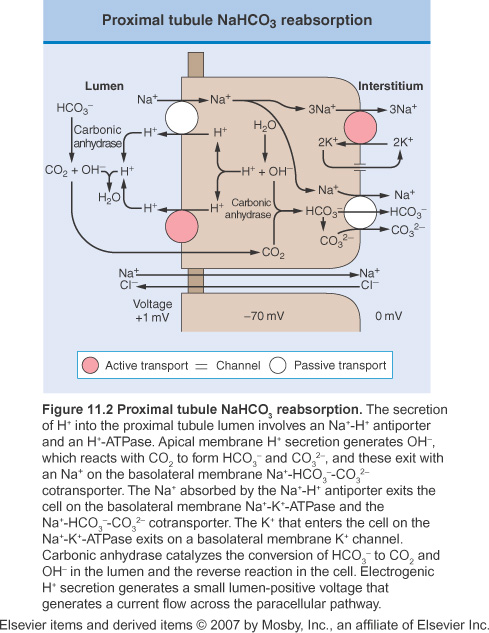 Ο αντιμεταφορέας Na+ – H+ (NHE3)
Η Na+-K+-ATPάση 
Τα ένζυμα καρβονική ανυδράση II & IV 
Ο συμμεταφορέας Na+- HCO3_   (NBC-1)
Ακεταζολαδίμη
J M Purkerson, G J Schwartz. Kidney Int  2007:71;103–115
Άπω ΝΣΟ (ΝΣΟ Ι)
Αθροιστικά σωληνάρια
Διαταραχή οξινοποίησης ούρων
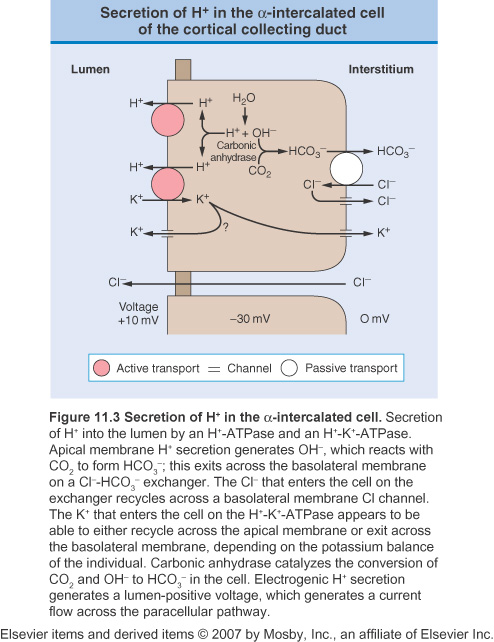 Διαταραχή της έκκρισης H+  
H+ - ATPάσης
H+ - K+ - ATPάσης
Διαταραχή του αντιμεταφορέα (ΑΕ1) Cl_ - HCO3_  
Διαταραχή της διαπερατότητας του άπω νεφρώνα    backleak H+
ΣΕΛ, συν. Sjoegren, φάρμακα
Τελικά  συνεχής απώλεια HCO3_  στα ούρα – μείωση απέκκρισης τιτλοποιήσιμου οξέος – μείωση απέκκρισης NH4+
Karet FE. J Am Soc Nephrol 2002;13:2178–2184
Αποκλεισμός χρόνιας αναπνευστικής αλκάλωσης
Διαγνωστική προσέγγιση
Νεφρικής ή Εξωνεφρικής αιτιολογίας
Υπολογισμός Χ. Α. πλ. 
[Na+] – {[Cl_] + [HCO3_]}
Εξωνεφρικές ή Νεφρικές (ΝΣΟ) απώλειες HCO3_
Μέτρηση Α. Α. αίματος με HCO3_ < 22 mmol/L
Φυσιολογικό Χ. Α.
(12 ± 2 mmol/L)
Αυξημένο Χ. Α. 
( > 14 mmol/L)
Berend K et al. N Engl J Med 2014;371:1434-45
Μεταβολική Αλκάλωση
Μεταβολική αλκάλωση – Βασικές αρχές
Η αύξηση της [H+] στον ορό ονομάζεται οξυαιμία
Η μείωση της [H+] στον ορό ονομάζεται αλκαλαιμία

Οι παθοφυσιολογικές διαδικασίες που οδηγούν σε αύξηση ή μείωση της [H+] ονομάζονται οξέωση και αλκάλωση αντίστοιχα
pH = 6,1 + log [HCO3_ / 0,03 x PaCO2]
Διαταραχές που προκαλούν αύξηση της [HCO3_] προκαλούν Μεταβολική Αλκάλωση
Φυσιολογική αντιρρόπηση
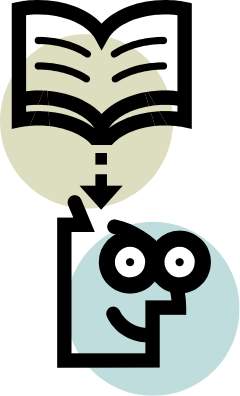 Νεφρική ρύθμιση – Μεταφορά HCO3_
HCO3_ επαναρροφούνται πλήρως (~ 4000 mmol/d)
80% στο εγγύς σωληνάριο
15% στο παχύ ανιόν σκέλος της αγκύλης του Henle
5% στον άπω νεφρώνα και το αθροιστικό σωληνάριο
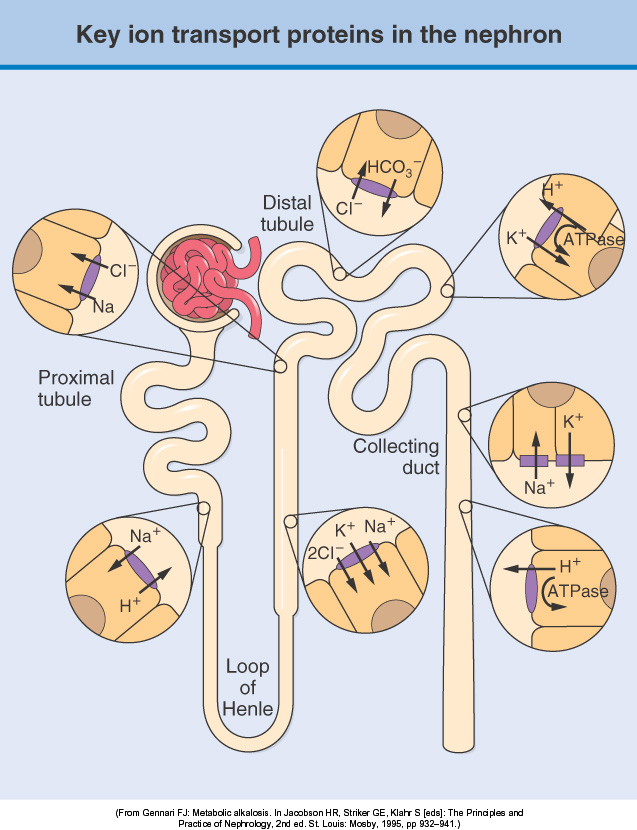 Μεταβολική αλκάλωση
Μεταβολική αλκάλωση προκύπτει ΜΟΝΟ σε περιπτώσεις διαταραγμένης νεφρικής επαναρρόφησης HCO3_ και απέκκρισης οξέων

Προκαλείται από
Εξωγενή χορήγηση HCO3_ (μόνο σε νεφρική ανεπάρκεια)
Απώλεια οξέος (πχ. Έμετοι) 

Διατηρείται από
Υποχλωριαιμία – Υποκαλιαιμία
Απώλεια Η+ και Cl_
Μείωση ΕΞΥ 
Ρενίνης, αλδοστερόνης

Επαν. Νa+ και απεκ. Κ+, Η+ 
Απέκκριση ΝΗ4+
Αίτια Μεταβολικής Αλκάλωσης
[HCO3_] > 45 mmo/l
Η Μετ. αλκάλωση εμμένει ως τη διόρθωση της ένδειας Cl-
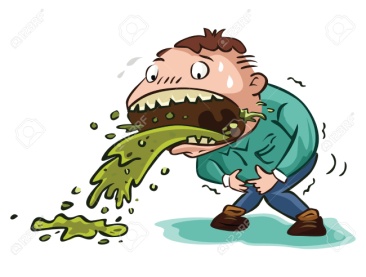 Απέκκριση Κ+
Αίτια Μεταβολικής Αλκάλωσης
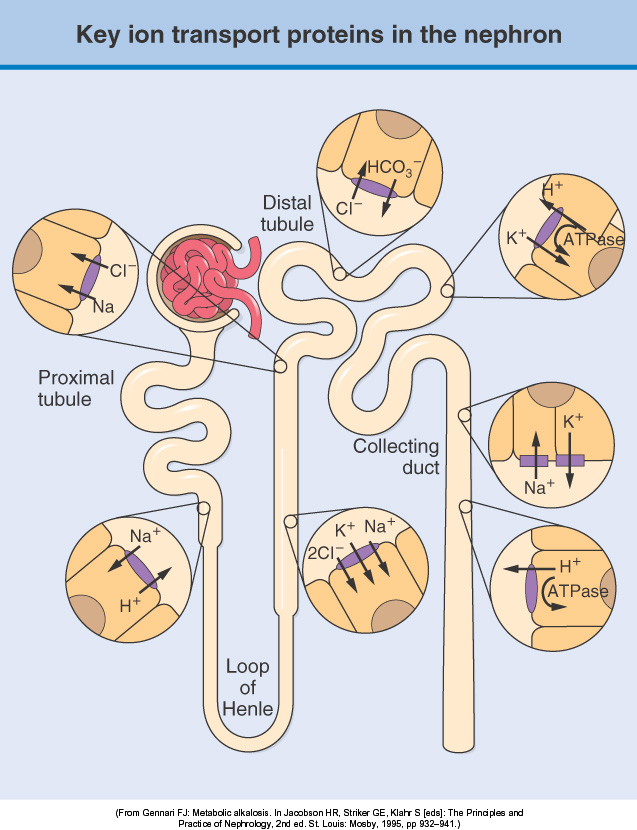 Θειαζιδικά διουρητικά
Υδροχλωροθειαζίδη
Διουρητικά της αγκύλης
Φουροσεμίδη (Lasix)
Απώλεια Cl_
+
Ήπια αλκάλωση (HCO3_<38 mmol/l)
Η+
Μείωση ΕΞΥ 
Ρενίνης, αλδοστερόνης

Επαν. Νa+ και απεκ. Κ+, Η+
[Na+] στο άπω και αθροιστικό

Απέκκρισης Η+
Υποκαλιαιμία

 απεκρ. NH4+
Αίτια Μεταβολικής Αλκάλωσης
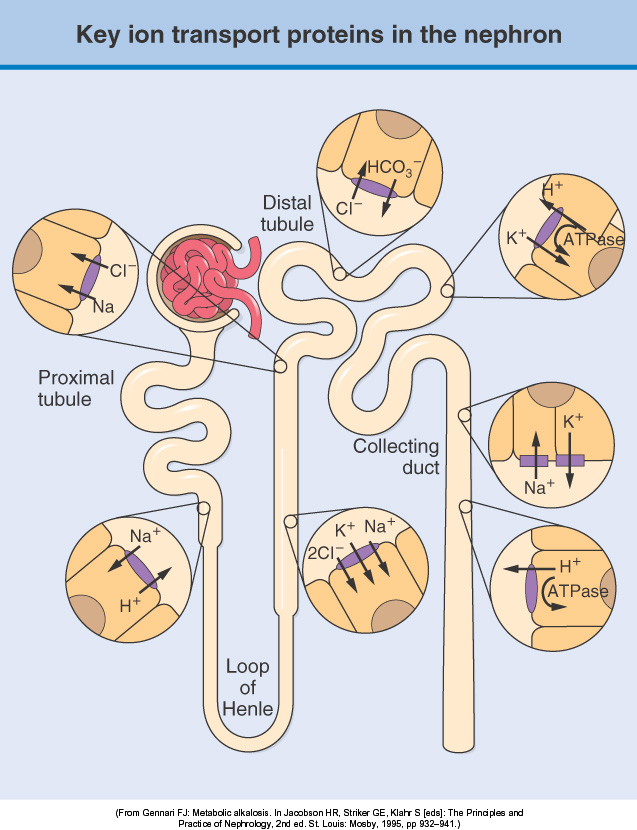 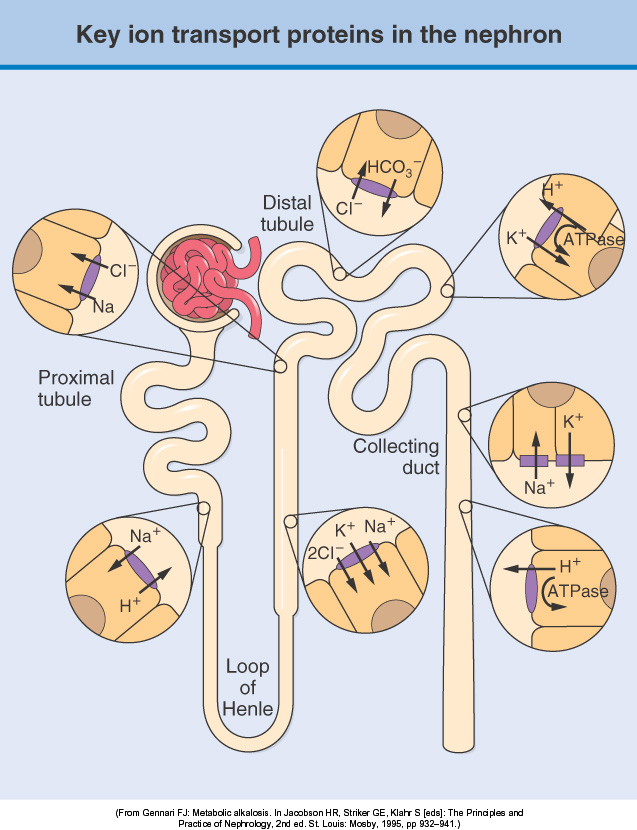 Αίτια Μεταβολικής Αλκάλωσης
Περίσσεια αλατοκορτικοειδών
Πρωτοπαθής υπεραλδοστερονισμός (αδένωμα-υπερπλασία)
Σύνδρομο Cushing – Όγκοι που εκκρίνουν CRH
Ενεργοποίηση ΕNaC, Η+ – ΑΤΡάσης

Κατακράτηση Na+ (Υπέρταση) 
Υποκαλιαιμία (<3mmol/l)
Έκκριση Η+
Καταστολή ρενίνης
Ήπια μεταβολική αλκάλωση (<35 mmol/l)
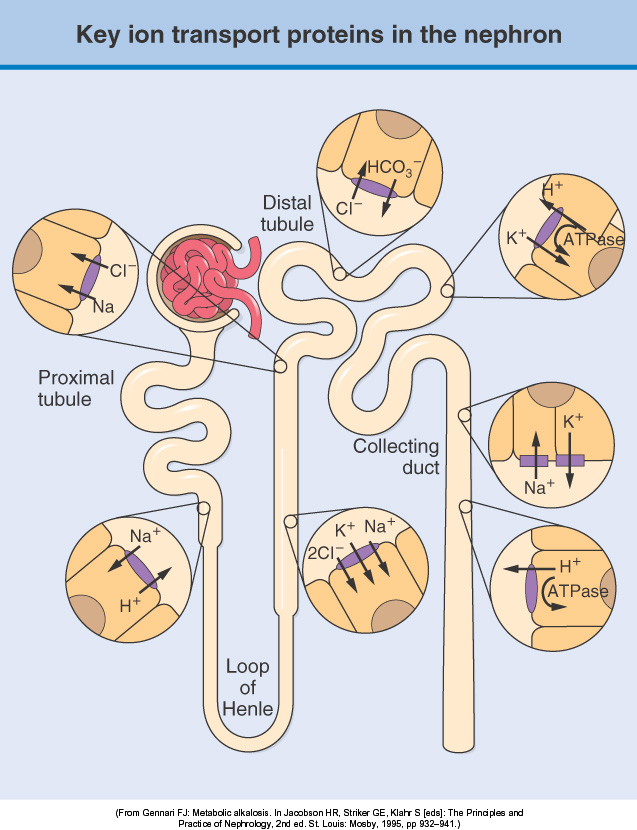 Εξωγενής χορήγηση Αλκάλεων
Ο φυσιολογικός νεφρός απεκκρίνει την περίσσεια HCO3_
Αδυναμία απέκκρισης  περίσσειας 

μόνο 

Σε έλλειμμα Cl_
Σε Χρόνια Νεφρική Ανεπάρκεια
Εξωγενής χορήγηση Αλκάλεων
Πηγές HCO3_
Διαγνωστική προσέγγιση
Μέτρηση ΑΑΑ
[HCO3_] > 30mmol/l
pH > 7,40
Μεταβολική αλκάλωση
pH < 7,40
Αναπνευστική οξέωση
Μέτρηση PaCO2 
ΔPaCO2 = 0,7 x ΔHCO3_
Αναμενόμενη ΔPaCO2
Μη αναμενόμενη ΔPaCO2
Εκτίμηση ΑΠ, ECF και μέτρηση Cl_ ούρων
Μεικτή διαταραχή
Υψηλή ΑΠ
ΑΠ κφ ή χαμηλός ECF
Μέτρηση Cl_ ούρων
Πιθανή περίσσεια αλατοκορτικοειδών
Μέτρηση αλδοστερόνης/ρενίνης
Cl_ ούρων > 20 mmol/l
Σύνδρομα απώλειας Cl_
Cl_ ούρων < 10 mmol/l
Απλό έλλειμμα Cl_
Αναπνευστική Οξέωση
Αναπνευστική οξέωση – Βασικές αρχές
Η αύξηση της [H+] στον ορό ονομάζεται οξυαιμία
Η μείωση της [H+] στον ορό ονομάζεται αλκαλαιμία

Οι παθοφυσιολογικές διαδικασίες που οδηγούν σε αύξηση ή μείωση της [H+] ονομάζονται οξέωση και αλκάλωση αντίστοιχα
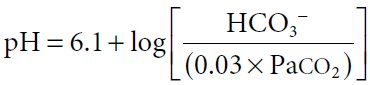 Διαταραχές που προκαλούν αύξηση της PCO2 προκαλούν Αναπνευστική Οξέωση
Φυσιολογική αντιρρόπηση
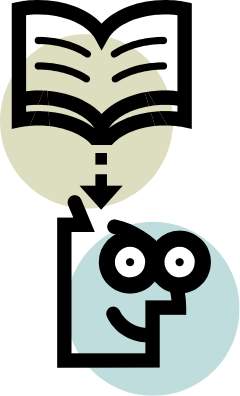 Αυξημένες ανάγκες αερισμού
Καταστολή ΚΝΣ
Παθογένεια αναπνευστικής οξέωσης
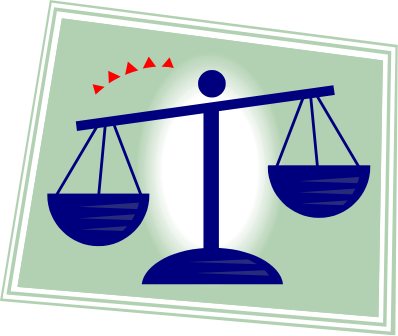 Αύξηση νεκρού αναπνευστικού χώρου
Διαταραγμένη νευρομυϊκή μετάδοση
Αναπνευστική αντλία
Ακαμψία πνευμ. παρεγχύματος
Φορτίο CO2
Μυϊκή δυσλειτουργία
Ακαμψία θωρακικού/πλευριτικού τοιχώματος
Karet FE. J Am Soc Nephrol 2009;20:251–254
Αναπνευστική Αλκάλωση
Αναπνευστική Αλκάλωση – Βασικές αρχές
Η αύξηση της [H+] στον ορό ονομάζεται οξυαιμία
Η μείωση της [H+] στον ορό ονομάζεται αλκαλαιμία

Οι παθοφυσιολογικές διαδικασίες που οδηγούν σε αύξηση ή μείωση της [H+] ονομάζονται οξέωση και αλκάλωση αντίστοιχα
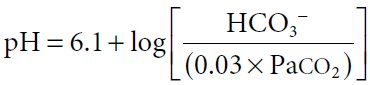 Διαταραχές που προκαλούν μείωση της PCO2 προκαλούν Αναπνευστική Αλκάλωση
Φυσιολογική αντιρρόπηση
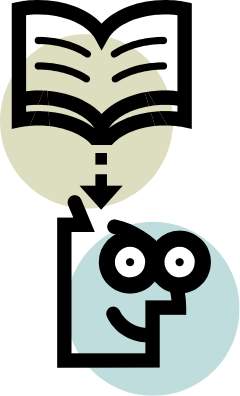 Φυσιολογική αντιρρόπηση
Άμεση αντιρρόπηση
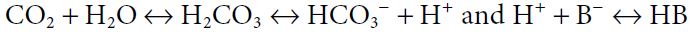 Η άμεση αντιρρόπηση εμφανίζεται σε 5-10 min μετά τη μείωση της PaCO2 με τη χρήση ρυθμιστικών διαλυμάτων  ανεξάρτητων από τα HCO3_ .
Χρόνια αντιρρόπηση
Στη χρόνια υποκαπνία παρατηρείται μείωση της απέκκρισης H+ από τους νεφρούς (κατακράτηση οξέος). 
Η διαδικασία αυτή χρειάζεται 2-3 ημέρες για να ολοκληρωθεί.
Karet FE. J Am Soc Nephrol 2009;20:251–254
Αίτια Αναπνευστικής Αλκάλωσης
Karet FE. J Am Soc Nephrol 2009;20:251–254
Βασικά βήματα ερμηνείας Αερίων Αίματος
Προσδιορισμός κύριας διαταραχής στα αέρια αίματος
 
Υπάρχει οξυαιμία ή αλκαλαιμία;
 
Εκτίμηση αντιρρόπησης

Προσδιορισμός ΧΑ ορού  

Μη ξεχνάτε το ιστορικό και την κλινική εικόνα
Κλινικά παραδείγματα
Άνδρας 55 ετών με ιστορικό διαβήτη παρουσιάζεται ληθαργικός τις τελευταίες μέρες.
Στη φυσική εξέταση ο ασθενής δεν εμφανίζει αξιοσημείωτη παθολογία. Η ΑΠ είναι 160/98 mmHg με 76 σφίξεις/min και 22 αναπνοές. 
Τα αρχικά εργαστηριακά ευρήματα έχουν ως εξής 
pH=7,30
HCO3=10
PCO2=23
Na+=142 meq/L
Cl-=105 meq/L

pH=7,30 Οξυαιμία
HCO3=10 Μεταβολική οξέωση
Αντιρρόπηση: αναμενόμενη. Απλή διαταραχή.
Χ.Α.=27
Μεταβολική οξέωση λόγω διαβητικής κετοξέωσης
Κλινικά παραδείγματα
Γυναίκα 21 ετών παρουσιάζεται με μυϊκή αδυναμία και κόπωση. Έχει χάσει 20 κιλά το τελευταίο έτος χωρίς άλλη συμπτωματολογία. Η ΑΠ είναι 100/76 mmHg με 88 σφίξεις/min και 12 αναπνοές. 
Τα αρχικά εργαστηριακά ευρήματα έχουν ως εξής 
pH=7,48
HCO3=36
PCO2=47
Na+=136 meq/L
Cl-=88 meq/L

pH=7,48 Αλκαλαιμία
HCO3=36 Μεταβολική αλκάλωση
Αντιρρόπηση: αναμενόμενη. Απλή διαταραχή.
Χ.Α.=12
Μεταβολική αλκάλωση λόγω εμέτων (Βουλιμία)
Κλινικά παραδείγματα
Γυναίκα 46 ετών με ιστορικό πεπτικού έλκους προσέρχεται στο ΤΕΠ λόγω πολλαπλών εμέτων τις τελευταίες 6 ημέρες. Η ΑΠ=100/60 mmHg με ελαττωμένη σπαργή δέρματος.

Τα αρχικά εργαστηριακά ευρήματα έχουν ως εξής 
pH=7,53
HCO3=42
PCO2=53
Na+=140 meq/L
Cl-=86 meq/L

pH=7,53 Αλκαλαιμία
HCO3=42 Μεταβολική αλκάλωση
Αντιρρόπηση: αναμενόμενη. Απλή διαταραχή.
Χ.Α.=12
Μεταβολική αλκάλωση λόγω εμέτων
Κλινικά παραδείγματα
Άνδρας 50 ετών με ιστορικό Χρόνιας Νεφρικής Νόσου παρουσιάζεται στο ΤΕΠ.

Τα αρχικά εργαστηριακά ευρήματα έχουν ως εξής 
pH=7,22
HCO3=10
PaCO2=25
Na+=137 meq/L
Cl-=102 meq/L

pH=7,14 Οξυαιμία
HCO3=10 Μεταβολική οξέωση
Αντιρρόπηση: Αναμενόμενη. Απλή διαταραχή.
Χ.Α.=25
Μεταβολική οξέωση λόγω ΧΝΝ
Κλινικά παραδείγματα
Άνδρας 65 ετών με ιστορικό Υπέρτασης και λήψης διουρητικού παρουσιάζεται στο ΤΕΠ.

Τα αρχικά εργαστηριακά ευρήματα έχουν ως εξής 
pH=7,48
HCO3=36
PaCO2=51

pH=7,48 Αλκαλαιμία
HCO3=36 Μεταβολική αλκάλωση
Αντιρρόπηση: Αναμενόμενη, Απλή διαταραχή.
Μεταβολική αλκάλωση λόγω λήψης διουρητικού
Κλινικά παραδείγματα
Άνδρας 31 ετών με ιστορικό επιληψίας παρουσιάζεται στο ΤΕΠ με επιληπτική κρίση. Αμέσως μετά τον έλεγχο των σπασμών λαμβάνεται έλεγχος.
Τα αρχικά εργαστηριακά ευρήματα έχουν ως εξής 
pH=7,14
HCO3=17
PaCO2=45
Na+=140 meq/L
Cl-=98 meq/L

pH=7,14 Οξυαιμία
HCO3=17 Μεταβολική οξέωση
Αντιρρόπηση: Μη αναμενόμενη, Μικτή διαταραχή.
Χ.Α.=25
Γαλακτική οξέωση και Αναπνευστική οξέωση
Κλινικά παραδείγματα
Άνδρας 69 ετών με ιστορικό ΧΑΠ παρουσιάζεται στο ΤΕΠ με σοβαρό διαρροϊκό σύνδρομο. 

Τα αρχικά εργαστηριακά ευρήματα έχουν ως εξής 
pH=6,97
HCO3=9
PaCO2=40
Na+=138 meq/L
Cl-=115 meq/L

pH=6,97 Οξυαιμία
HCO3=9 Μεταβολική οξέωση
Αντιρρόπηση: Μη αναμενόμενη, Μικτή διαταραχή.
Χ.Α.=12
Μεταβολική οξέωση λόγω διαρροιών με φυσιολογικό Χ.Α. και Αναπνευστική οξέωση
Κλινικά παραδείγματα
Άνδρας 70 ετών πάσχει από σοβαρή καρδιακή και νεφρική ανεπάρκεια και παρουσιάζεται με δύσπνοια και εμέτους για τις προηγούμενες 5 ημέρες. Δεν λαμβάνει φαρμακευτική αγωγή. 
Τα αρχικά εργαστηριακά ευρήματα έχουν ως εξής 
pH=7,58
HCO3=19
PCO2=21
Na+=127 meq/L
Cl-=79 meq/L

pH=7,58 Αλκαλαιμία
PCO2=21 Αναπνευστική αλκάλωση
Αντιρρόπηση: Μη αναμενόμενη. Μεικτή διαταραχή.
Χ.Α.=29
Δ Χ.Α. / Δ HCO3 > 1
Αναπνευστική αλκάλωση, μεταβολική οξέωση και μεταβολική αλκάλωση λόγω εμέτων
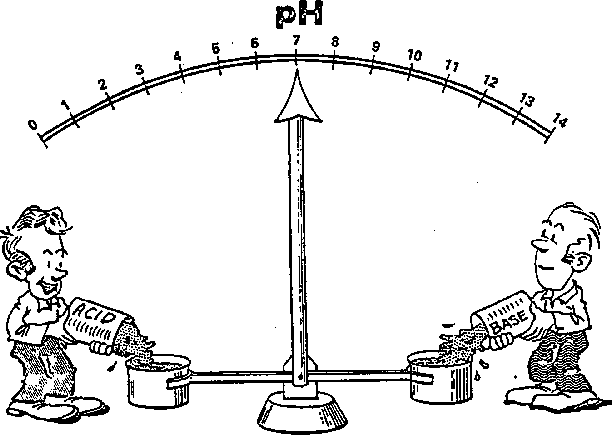